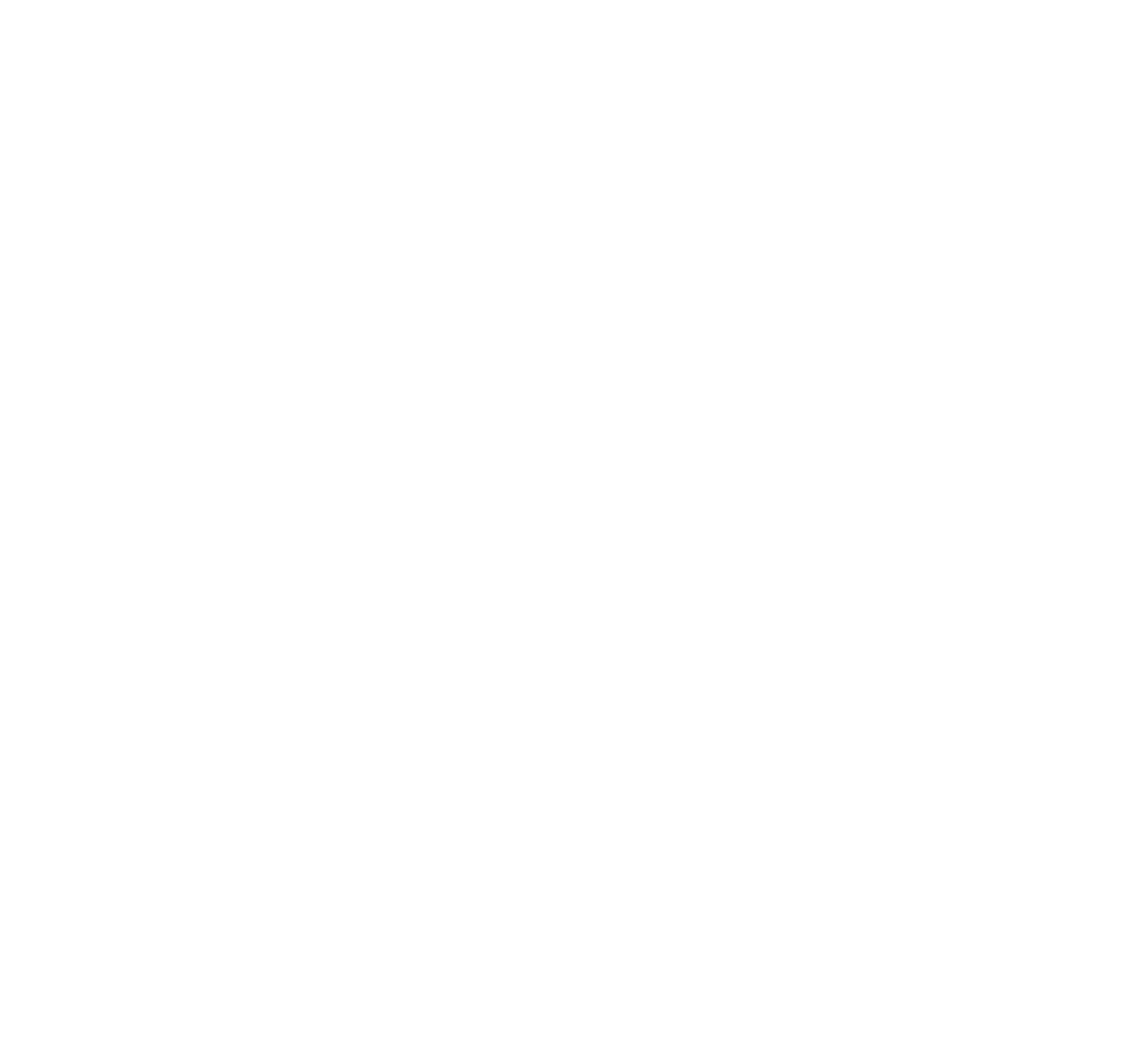 Proveeduría Institucional.
Cápsula Informativa Marzo.
 Nueva “Ley General de Contratación Pública” N°  9986 
del 27 de mayo 2021
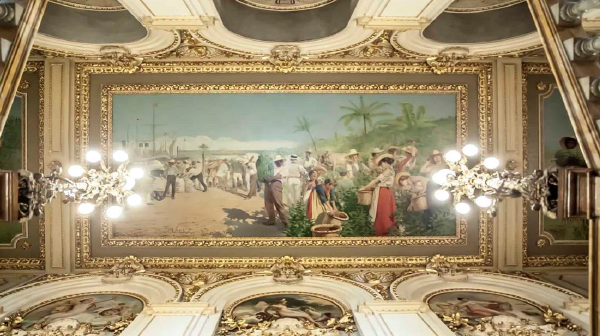 Art. 8- Principios generales :
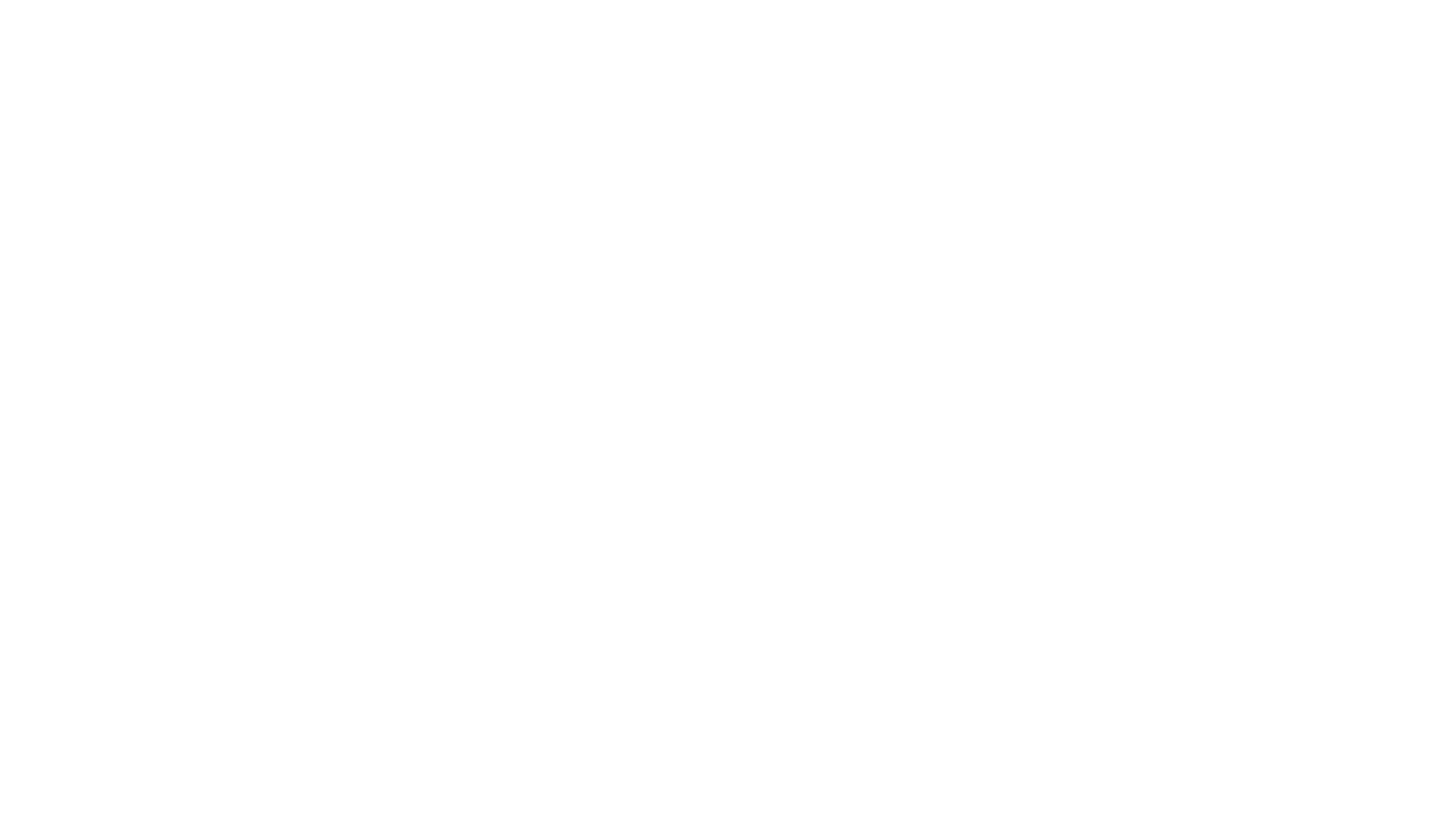 Principio de integridad: la conducta de todos los sujetos que intervengan en la actividad de contratación en la que medien fondos públicos se ajustará al cumplimiento de las normas y los valores éticos, entre ellos, la honestidad, la buena fe, la responsabilidad y el respeto, prevaleciendo en todo momento el interés público.
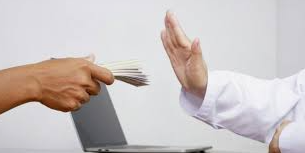 Art. 8- Principios generales :
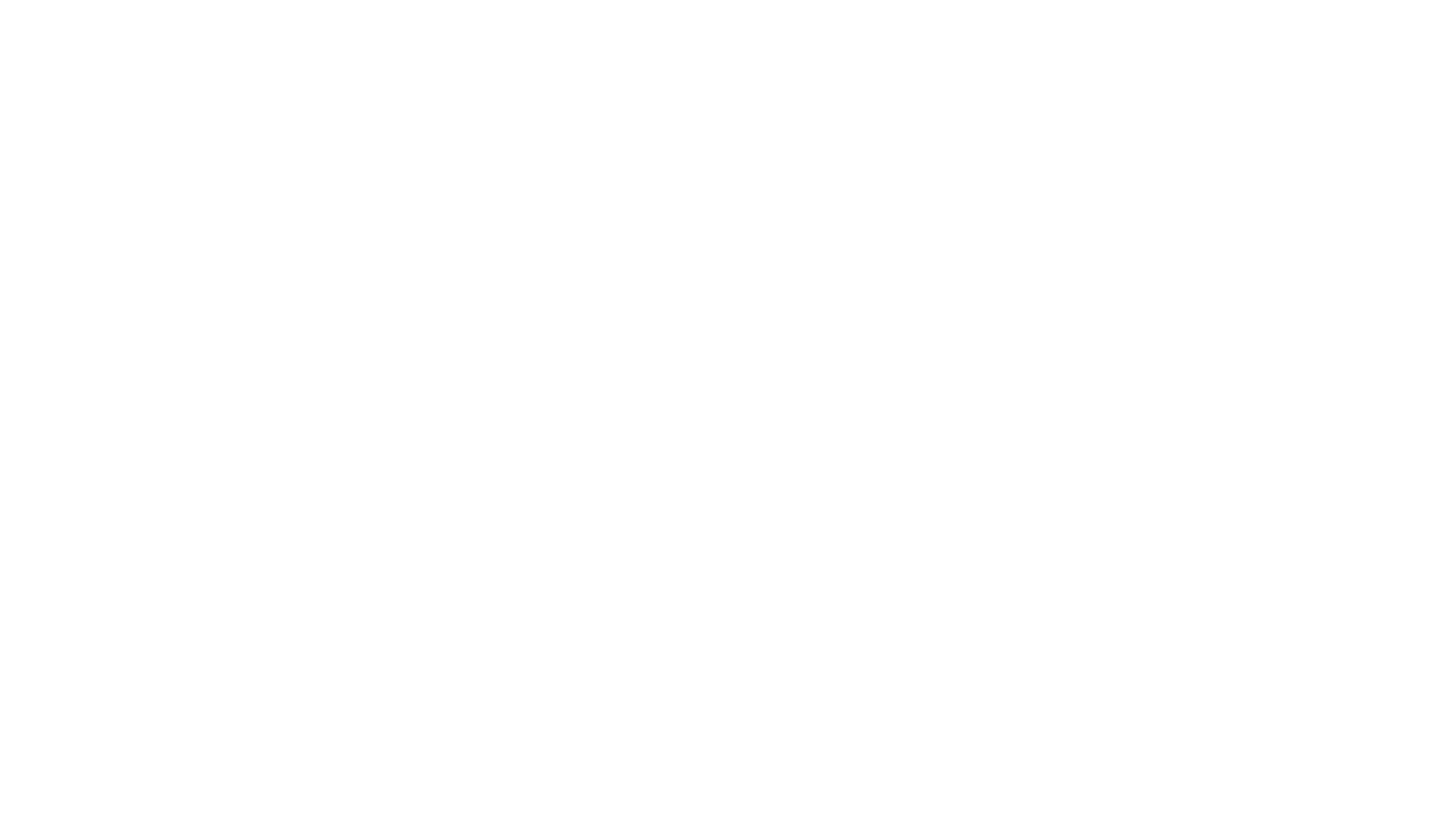 b) Principio de valor por el dinero: toda contratación pública debe estar orientada a maximizar el valor de los recursos públicos que se invierten y a promover la actuación bajo el enfoque de gestión por resultados en las contrataciones, de tal forma que se realicen en forma oportuna y bajo las mejores condiciones de precio y calidad
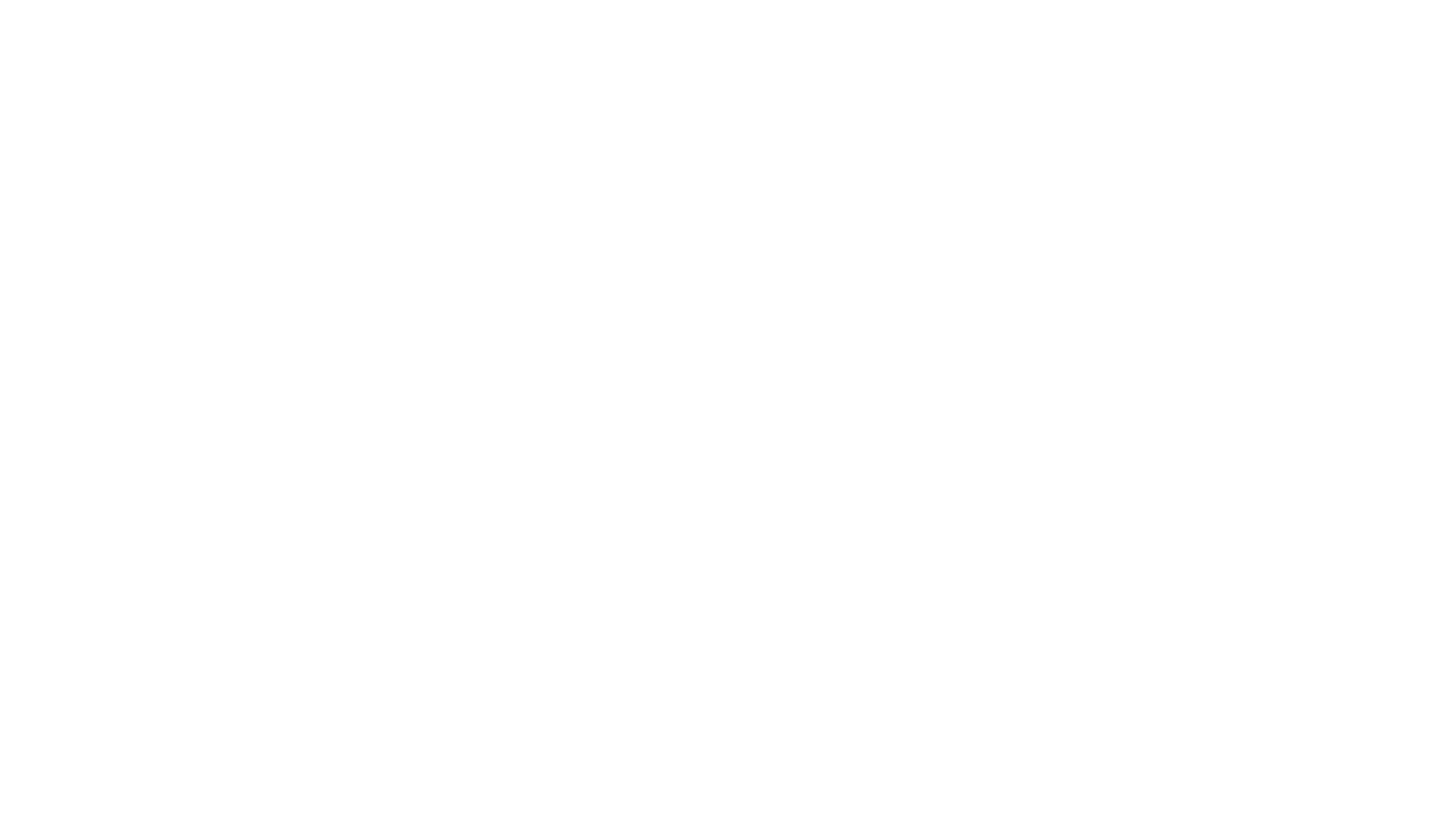 Art. 8- Principios generales :
c) Principio de transparencia: todos los actos que se emitan con ocasión de la actividad de contratación pública deben ser accesibles de manera libre e igualitaria por parte de los intervinientes y de cualquier persona interesada. La información que se ponga a disposición debe ser cierta, precisa, oportuna, clara y consistente.
Art. 8- Principios generales :
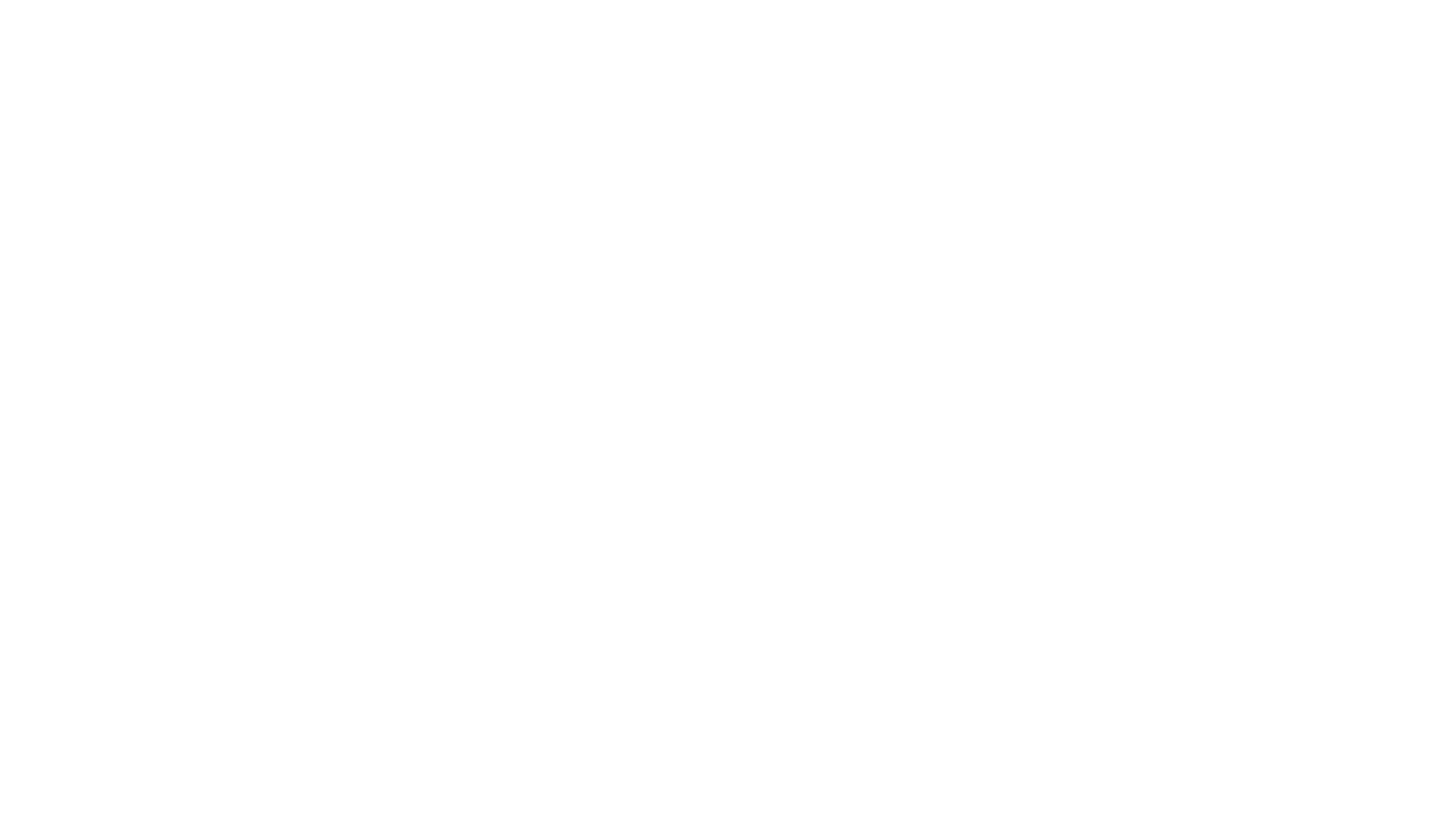 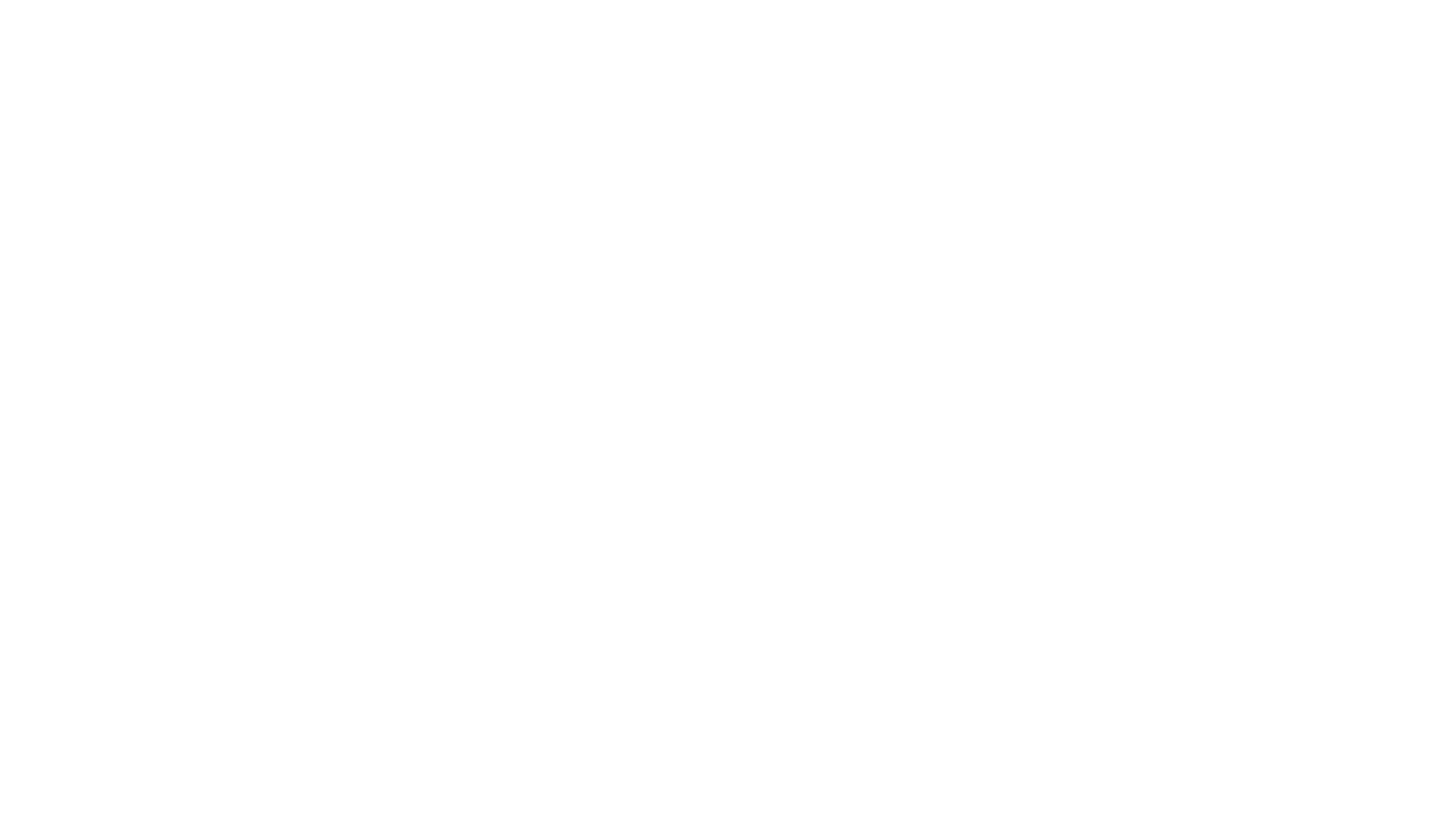 d) Principio de sostenibilidad social y ambiental: las acciones que se realicen en los procedimientos de contratación pública obedecerán, en la medida en que resulte posible, a criterios que permitan la protección medioambiental, social y el desarrollo humano.
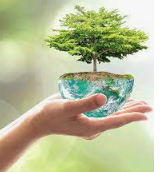 Art. 8- Principios generales :
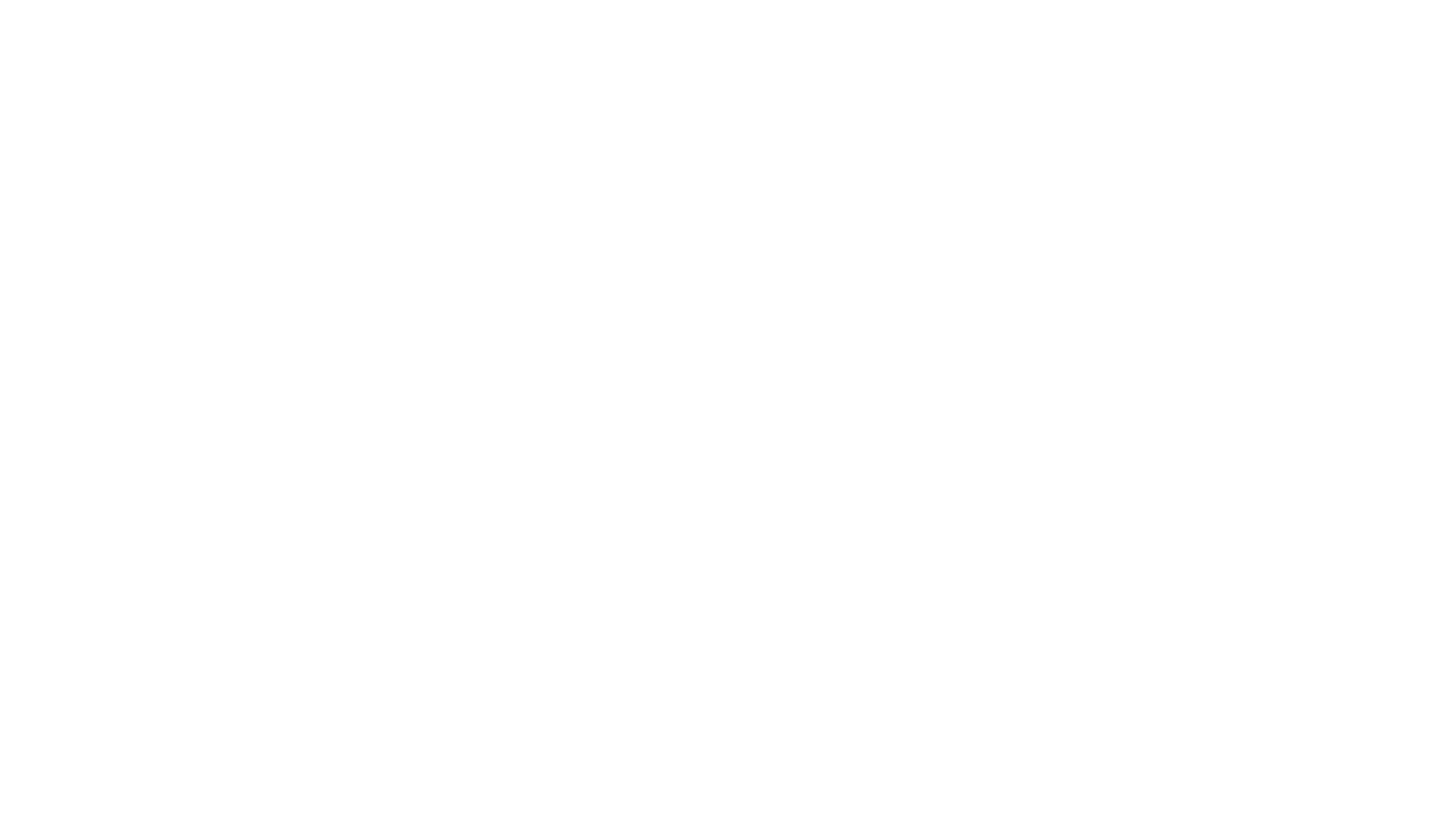 e) Principios de eficacia y eficiencia: el uso de los fondos y bienes públicos y la conducta de todos los sujetos que intervienen en la actividad de compras públicas deben responder al cumplimiento de los fines, las metas y los objetivos institucionales y a la satisfacción del interés público. En todas las etapas del procedimiento de compra prevalecerá el contenido sobre la forma y se favorecerá la conservación de los actos. Los defectos subsanables y los incumplimientos intrascendentes no descalificarán la oferta que los contenga.
Art. 8- Principios generales :
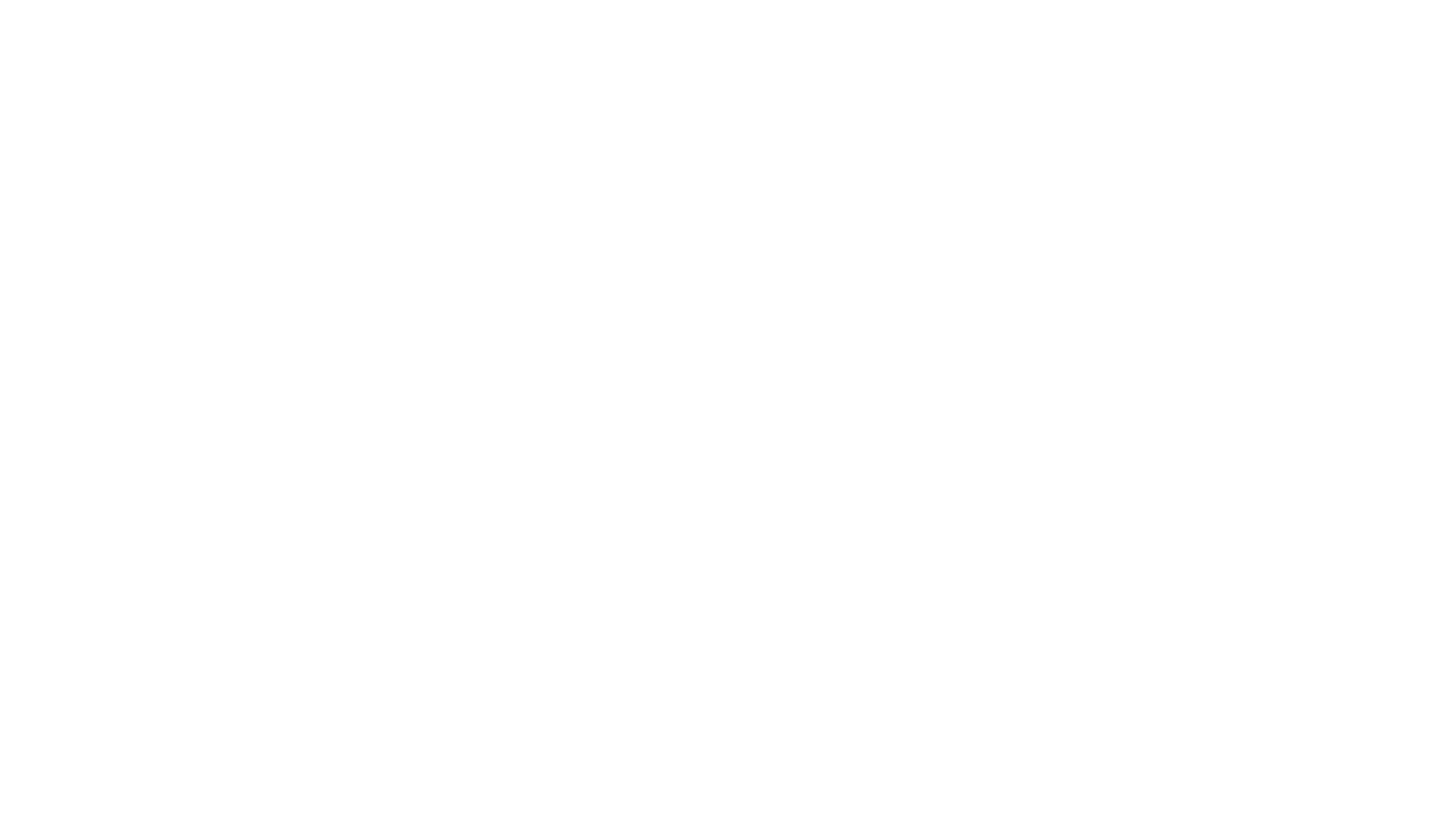 f) Principio de igualdad y libre concurrencia: en los procedimientos de contratación pública se dará un trato igualitario a todos los oferentes, se procurará la más amplia competencia y se invitará a potenciales oferentes idóneos. No se podrán establecer restricciones injustificadas a la libre participación
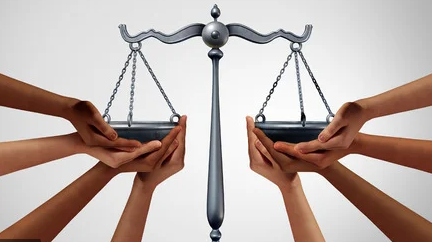 Art. 8- Principios generales :
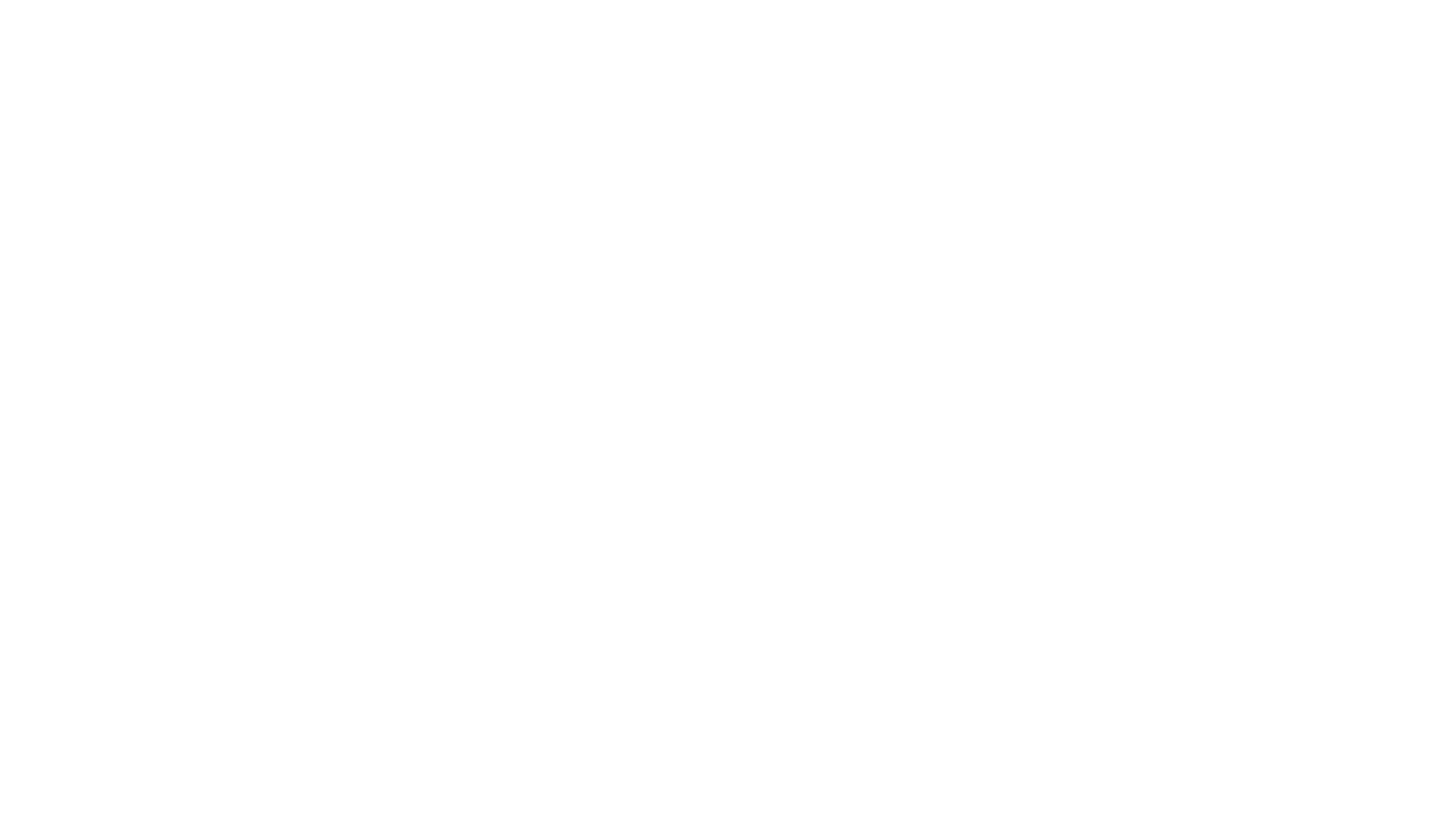 g) Principio de la vigencia tecnológica: el objeto de la contratación debe reunir exigencias de calidad y actualización tecnológica que obedezcan a avances científicos contemporáneos, de conformidad con las necesidades y posibilidades de la entidad contratante.

h) Principio de mutabilidad del contrato: según lo permita el ordenamiento jurídico, la Administración tendrá las prerrogativas y los poderes para hacer los cambios contractuales que considere necesarios, siempre y cuando estos respondan a la protección o el alcance del interés público perseguido.
Art. 8- Principios generales :
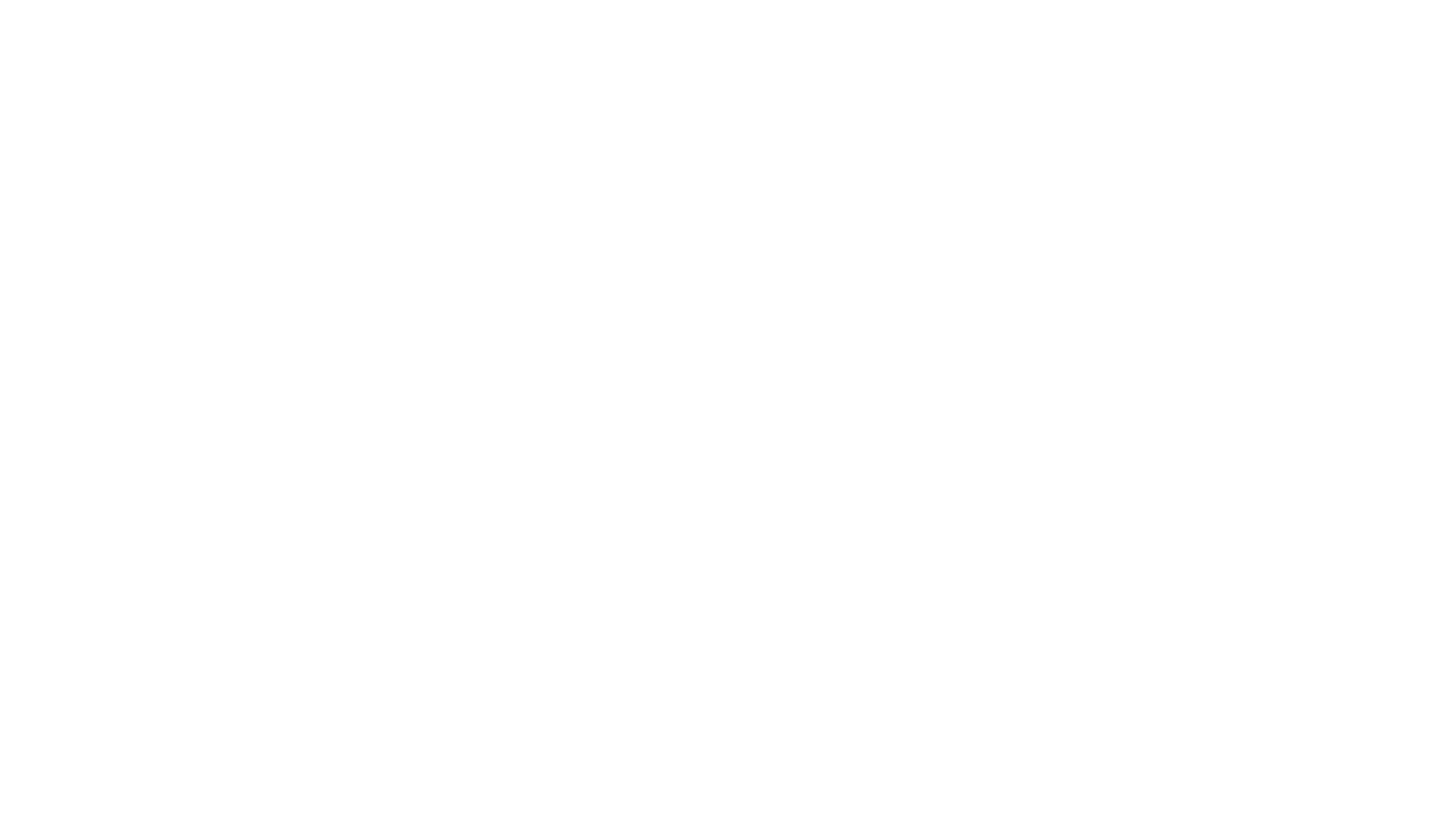 i) Principio de intangibilidad patrimonial: la Administración está obligada a observar el equilibrio financiero del contrato y evitar, para ambas partes, una afectación patrimonial, por lo que la Administración podrá hacer un ajuste en los términos económicos del contrato cuando la causa no sea atribuible al contratista, o bien, medien causas de caso fortuito o de fuerza mayor, de conformidad con lo regulado en esta ley.